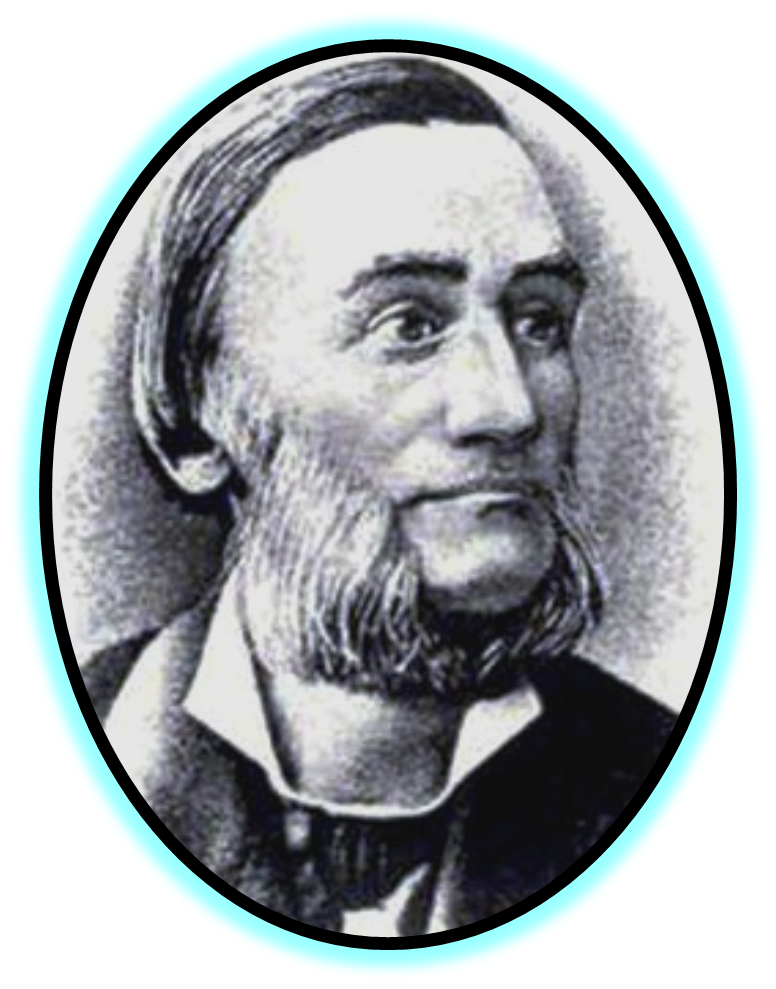 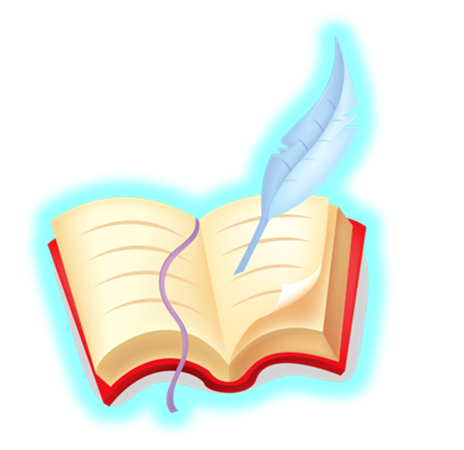 Леонід Глібов1827-1893190-річниця від Дня  народження українського байкаря, поета-лірика
Народився Леонід Іванович Глібов 5 березня 1827 року в селі Великий Поділ на Полтавщині.
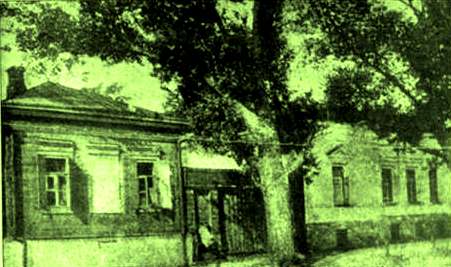 У дитинстві майбутній письменник любив доглядати за квітами – за що його й називали “Льолик – квітчастий королик”
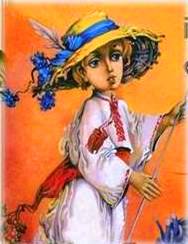 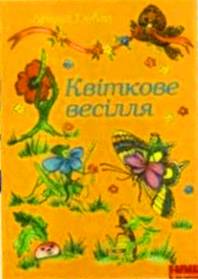 Завжди зачаровувався народними піснями, звичаями та обрядами…
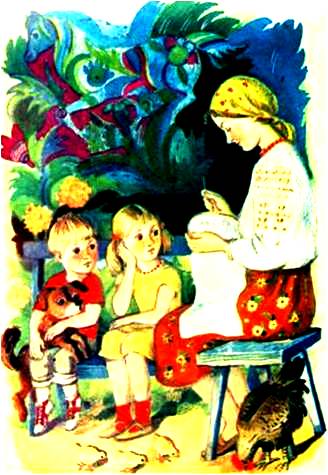 Проживав біля панського маєтку, через що ставав свідком жорстоких розправ панів на кріпаками…
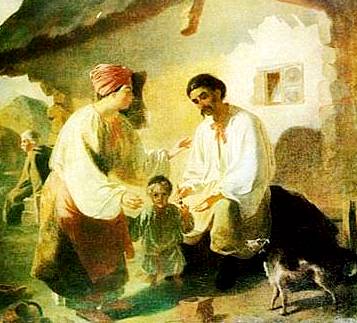 Якийсь час Леонід Іванович працював учителем історії та географії, свої твори він підписував псевдонімом “дідусь Кенир”.
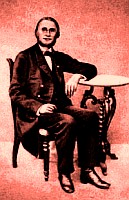 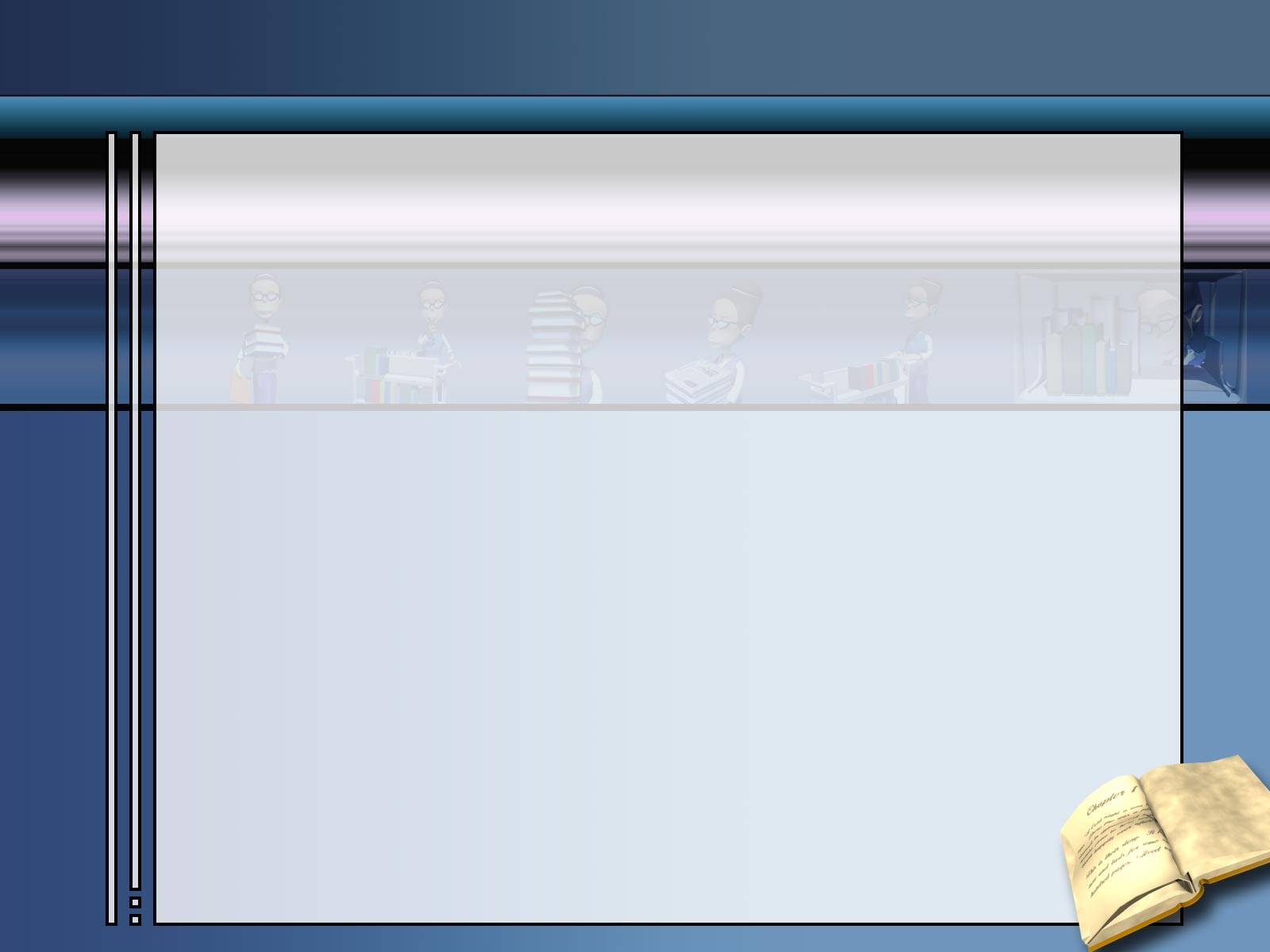 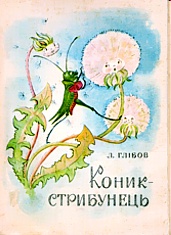 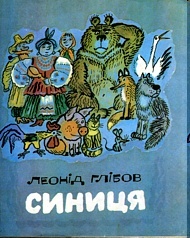 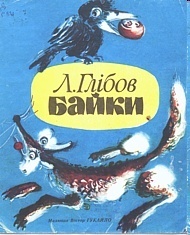 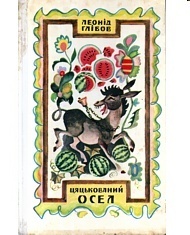 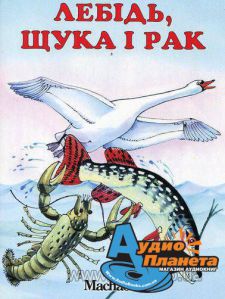 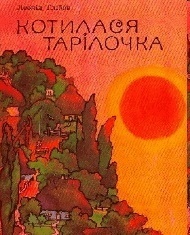 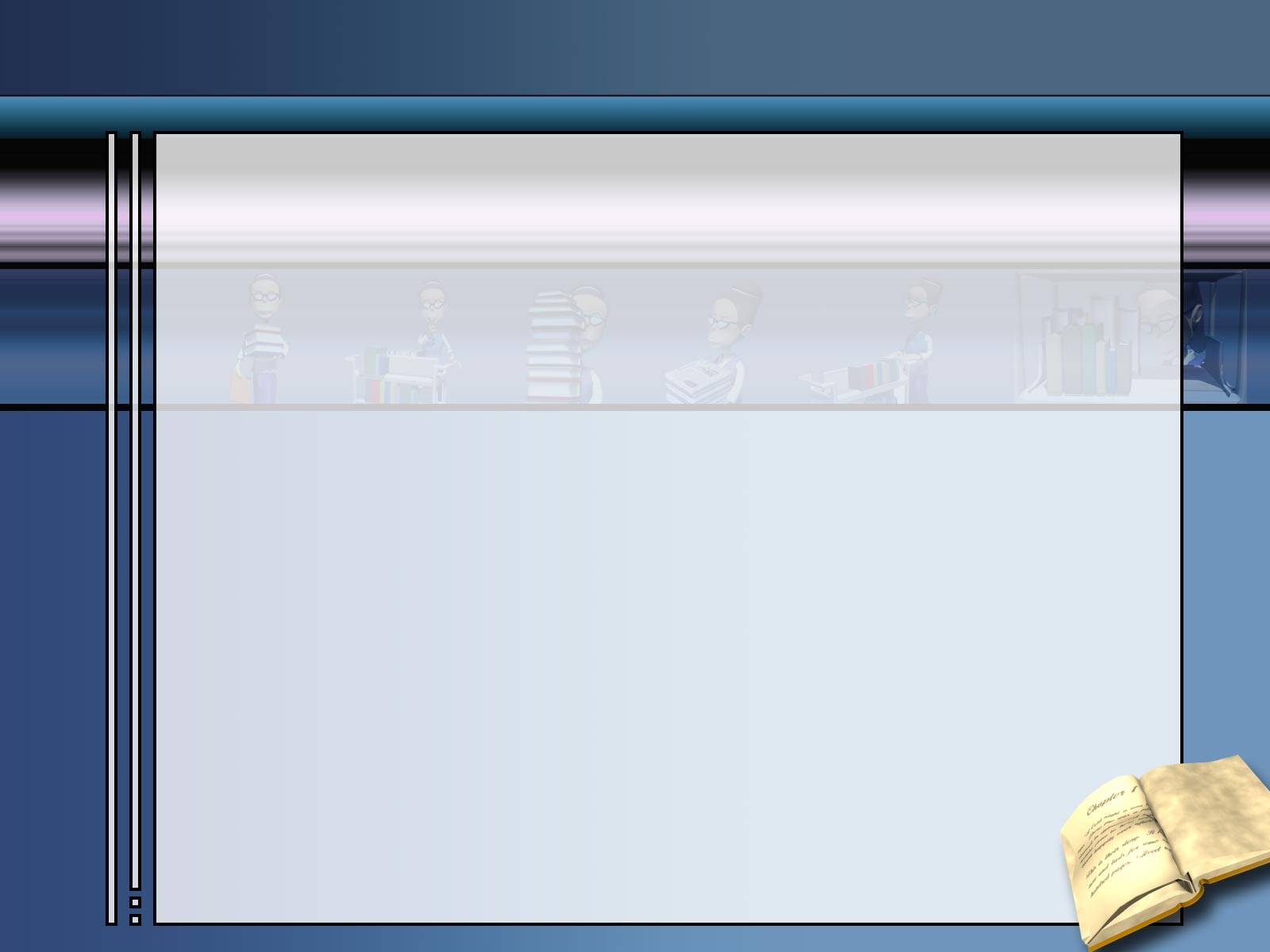 Байки
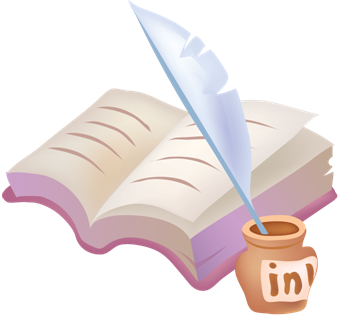 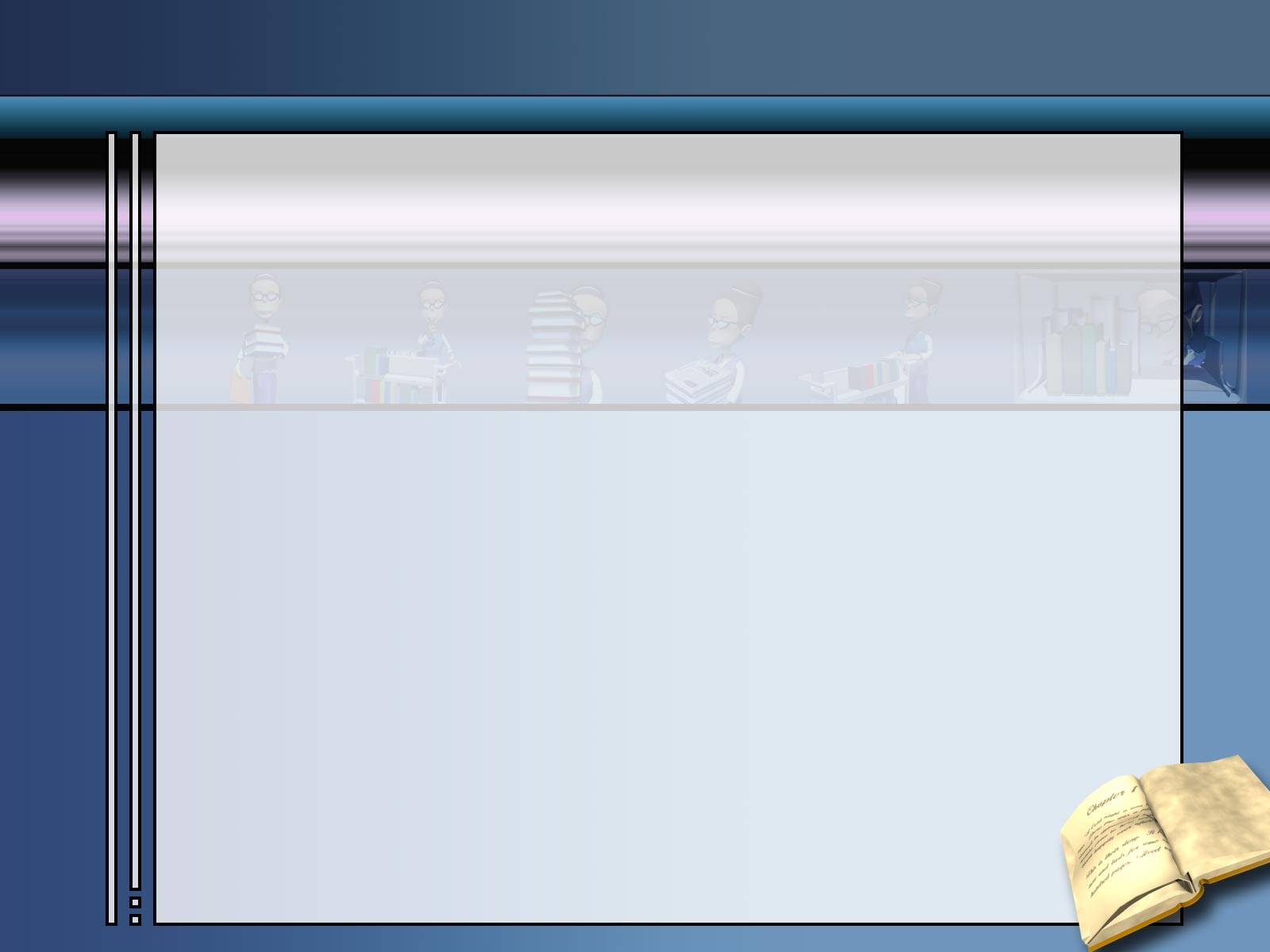 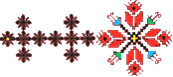 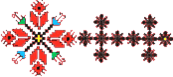 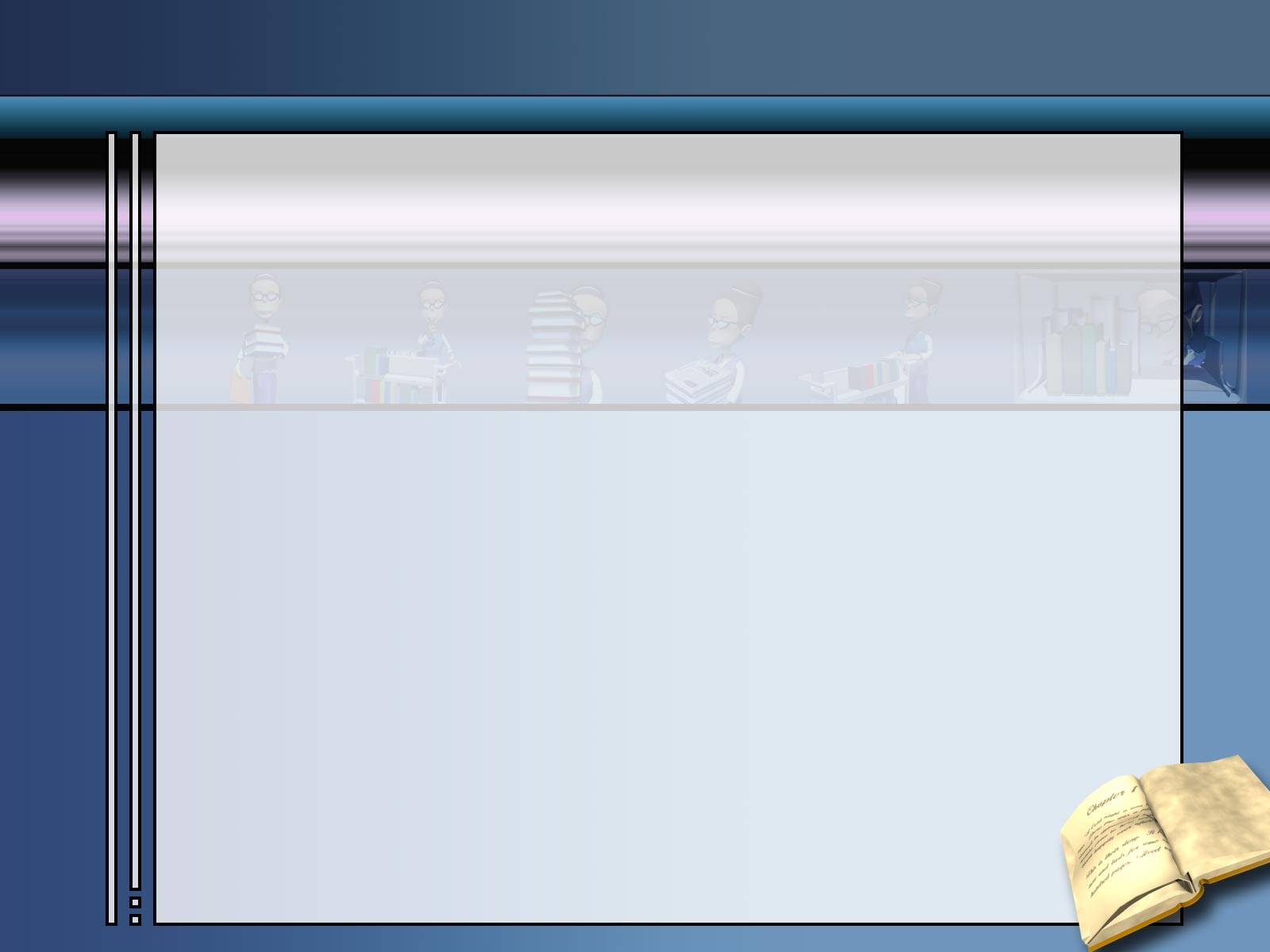 БАЙКА – ЦЕ НЕВЕЛИЧКА, ЧАСТО КОМІЧНА, ОПОВІДКА, У ЯКІЙ У ОБРАЗАХ ТВАРИН, РОСЛИН РЕЧЕЙ ЗОБРАЖЕНО ЛЮДЕЙ.
Леонід Глібов
"Лебідь, Щука і Рак"
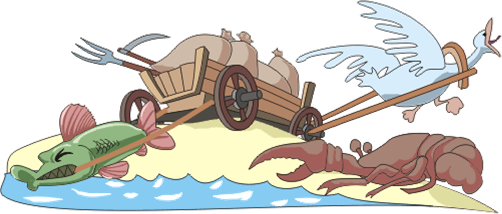 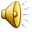 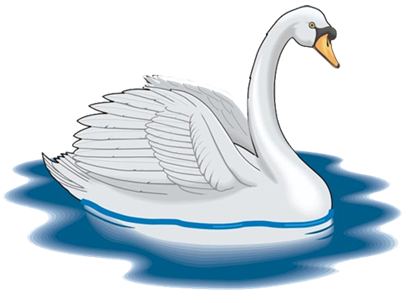 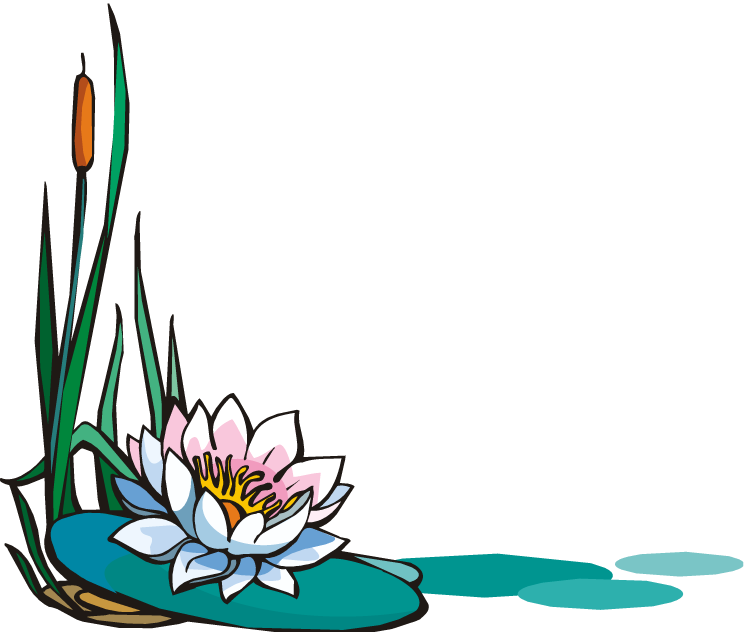 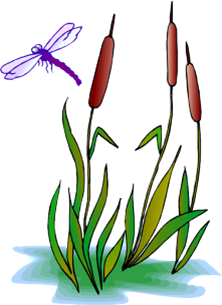 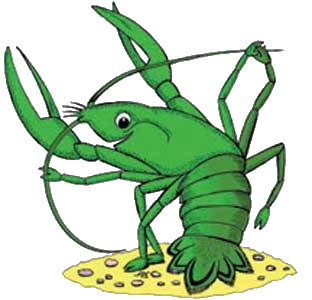 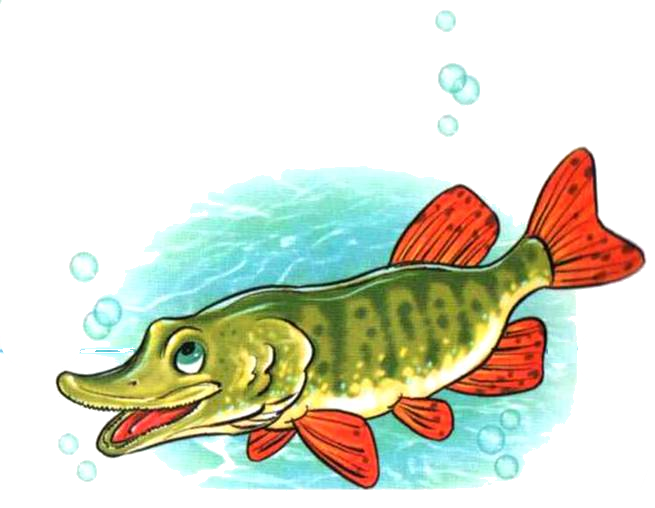 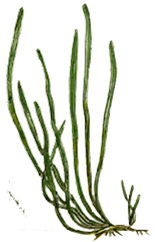 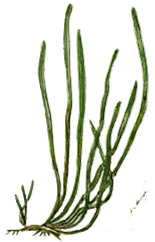 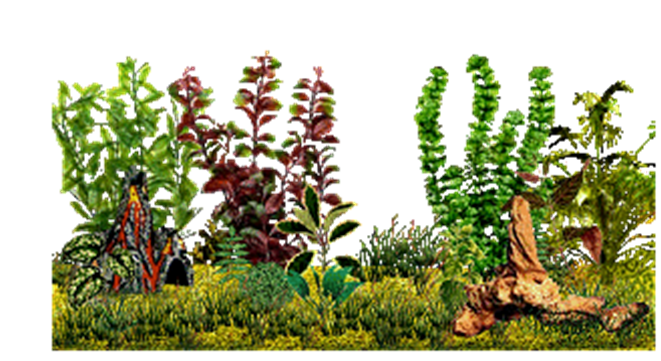 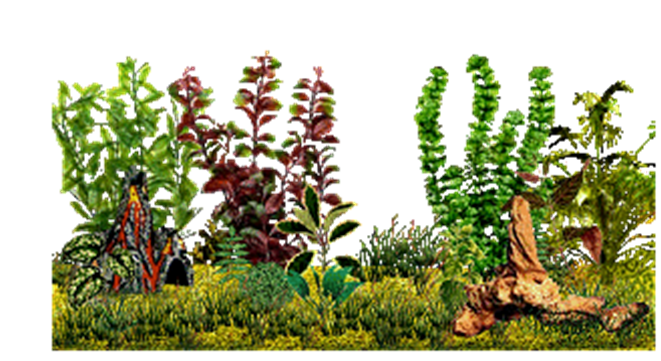 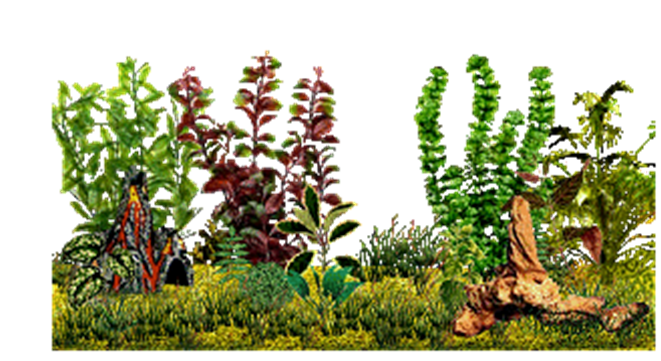 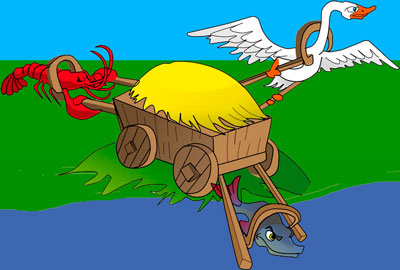 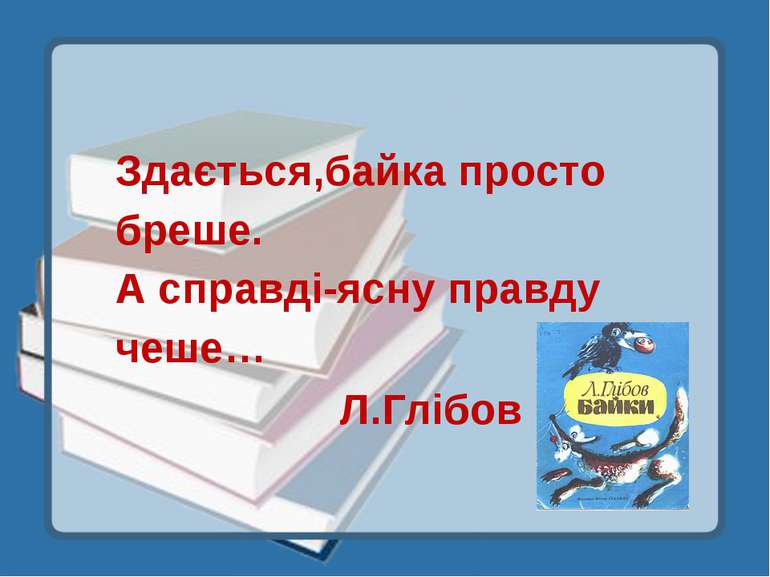 “Чиж та голуб”
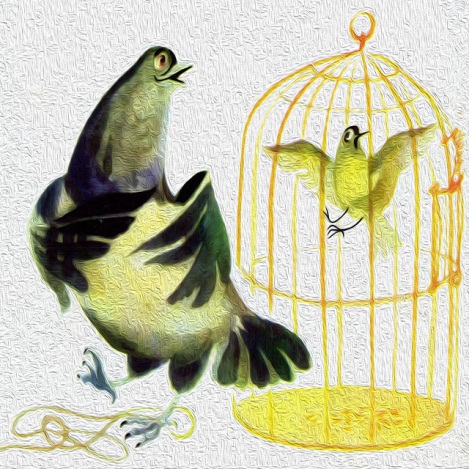 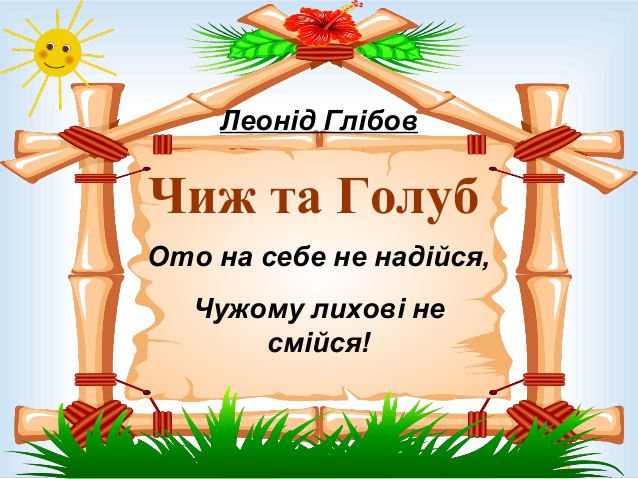 “Хлопчик та гадюка”
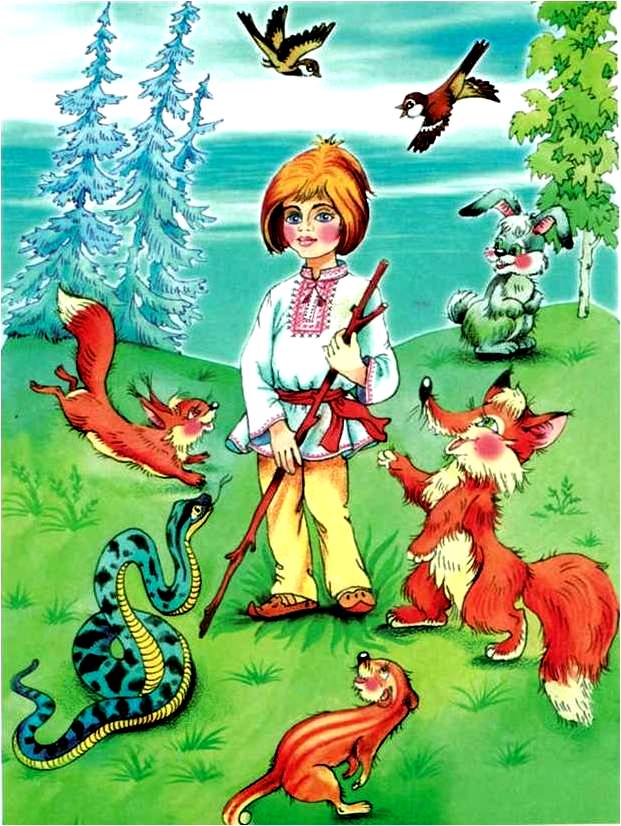 “Дуб і лозина”
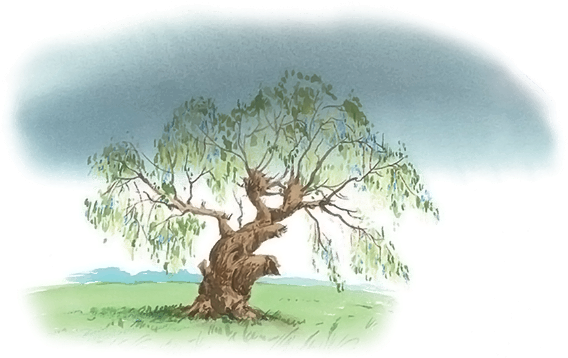 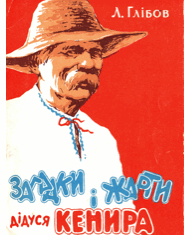 «Бачить – не бачить»
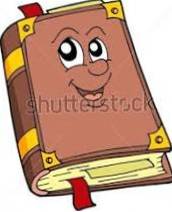 «Бджілка й мед”
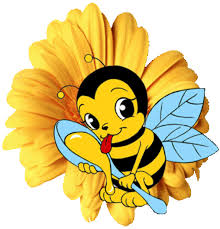 “Химерний, маленький”
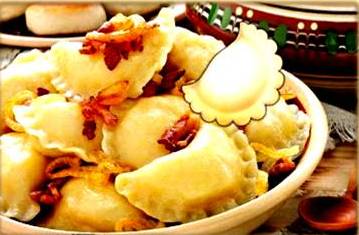 “Коник-стрибунець”
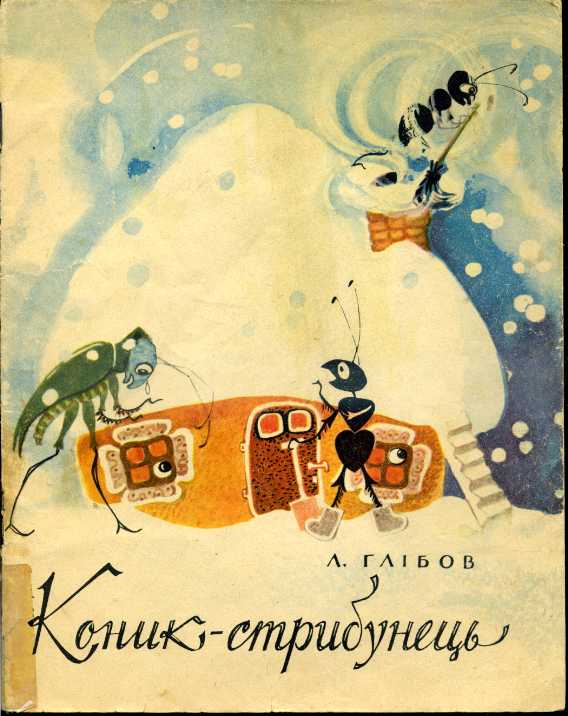 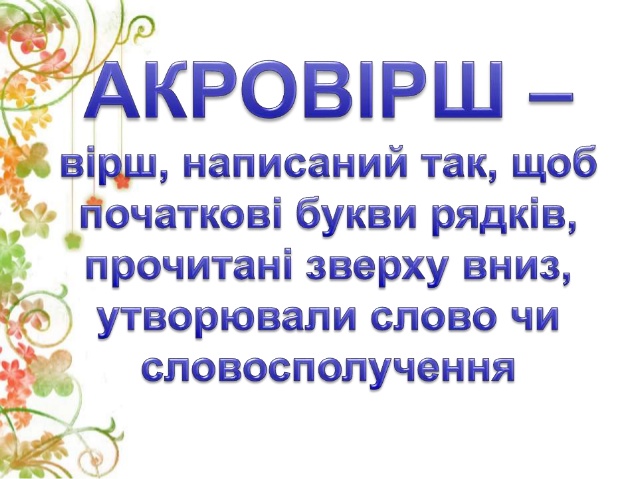 Акровірш
Сидить хитра баба аж на версі граба.
Ой не злізу з граба! — дурить діток баба. —

Вловіть мені тую курочку рябую.

А  я подарую грушку золотую».